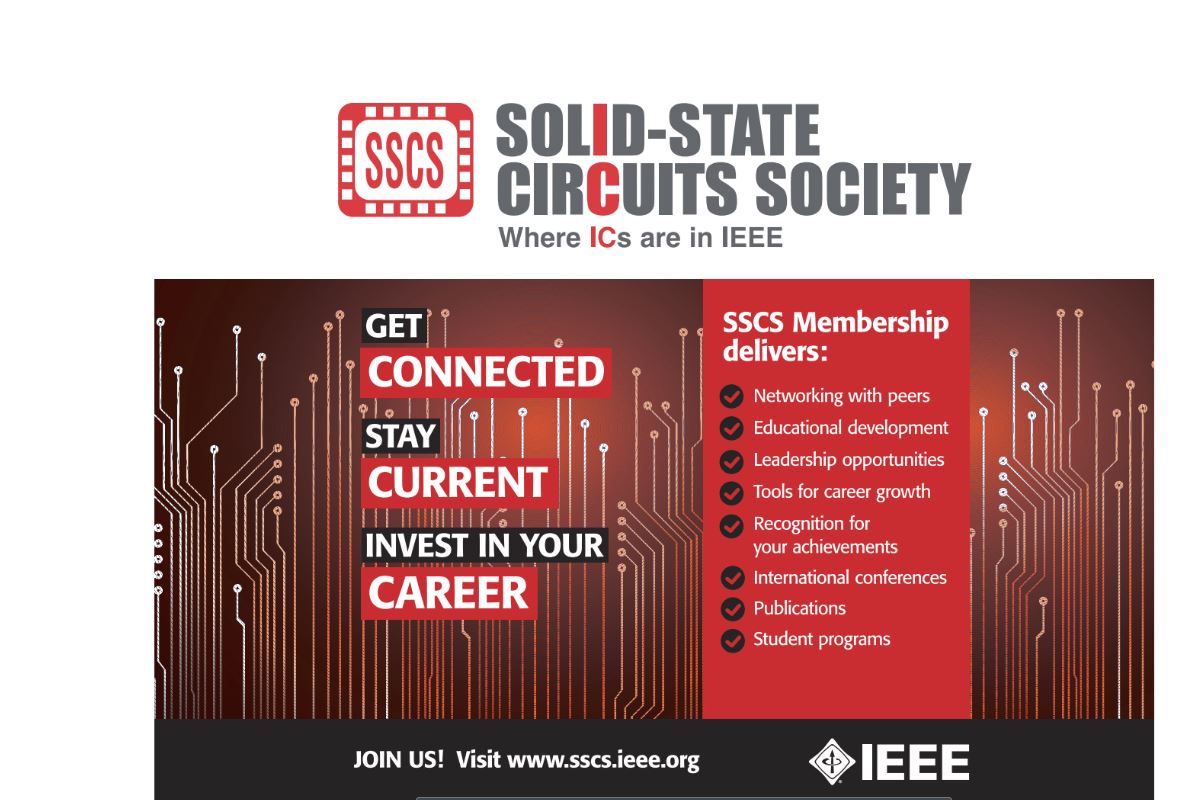 New – SSCS Podcast
Interview style podcast that focuses on the stories of engineers and scientists behind the integrated circuits that power the world
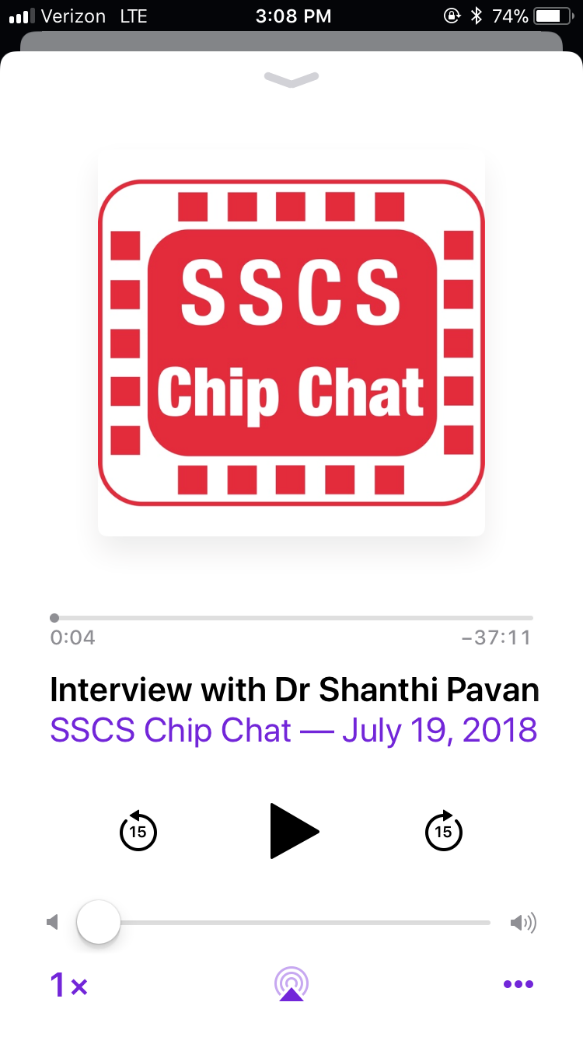 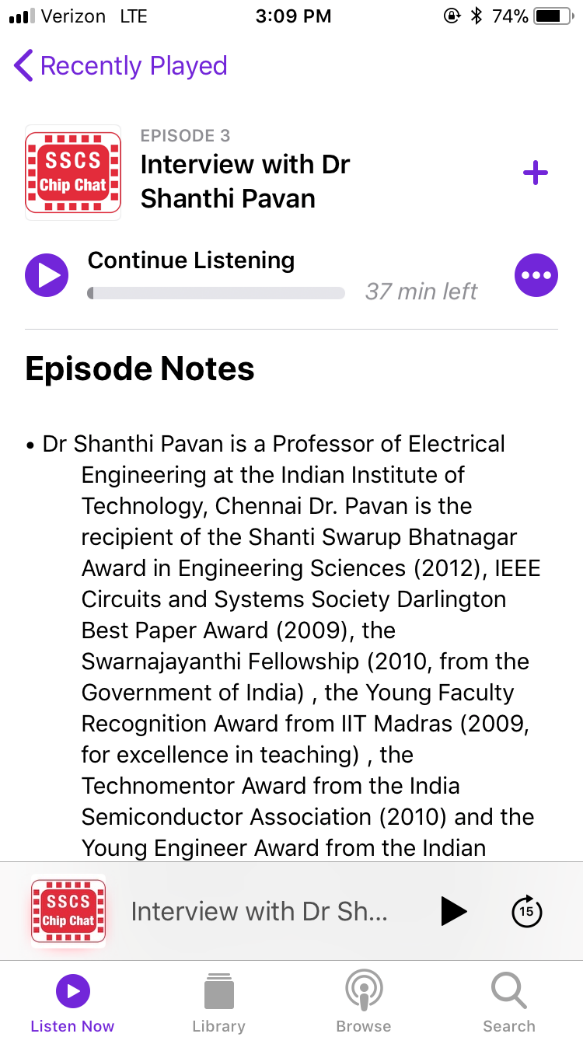 Episodes:
 Dr. Gert Cauwenberghs
 Dr. Albert Theuwissen
 Dr. Shanthi Pavan
 Dr. Jake Baker 
 Shantanu Chakravorty 
 Dr. Alice Wang (COMING SOON)
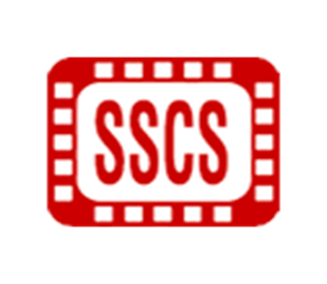 Stay Current with SSCS Education
SSCS Member benefit
The SSCS Resource Center is a platform that includes:

Webinar Videos and Slides: A wide array of topics related to integrated circuits 
Short Courses and Tutorials: Presentations from past years of ISSCC
CONFedu Series: 10-minute talks from SSCS-sponsored conferences
SSCSedu Lectures: Short courses that are free to Society Members. Behzad Razavi’s Lecture on Noise now available
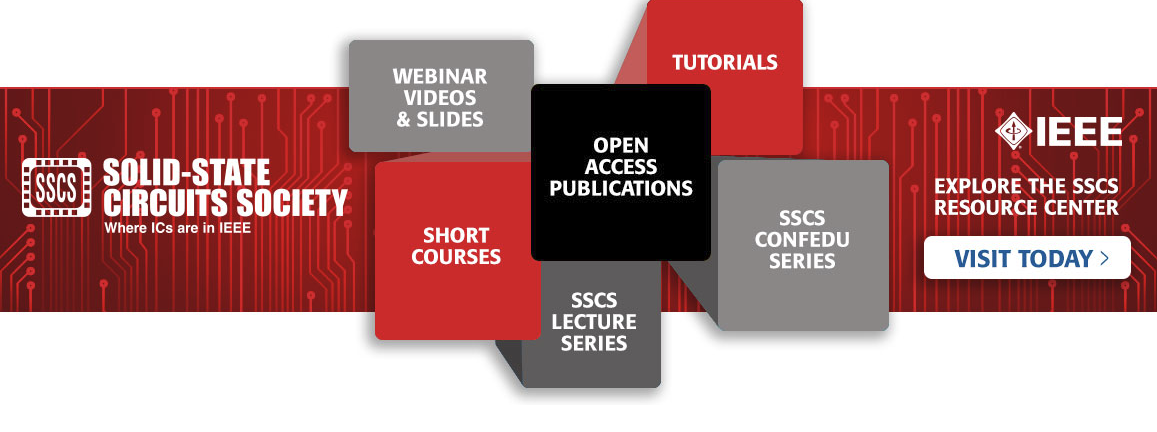 www.resourcecenter.sscs.ieee.org
[Speaker Notes: Move up to landscape]
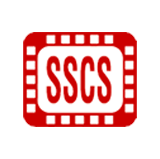 IEEE Solid-State Circuits Society is Proud to Sponsor These Prestigious Conferences
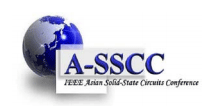 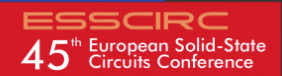 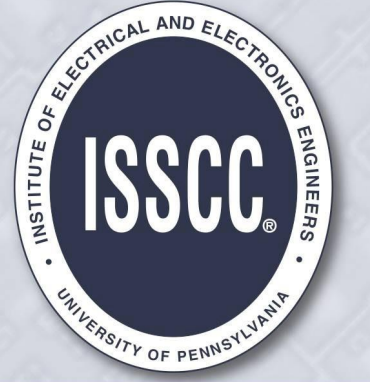 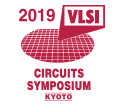 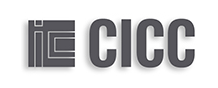 Join SSCS today to take advantage of discounted rates for these conferences
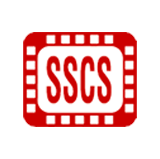 IEEE Solid-State Circuits Society
Flagship Publications
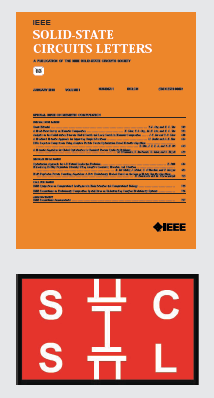 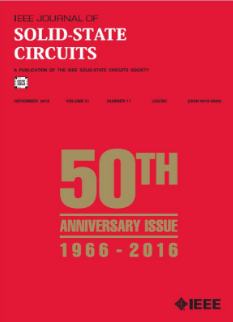 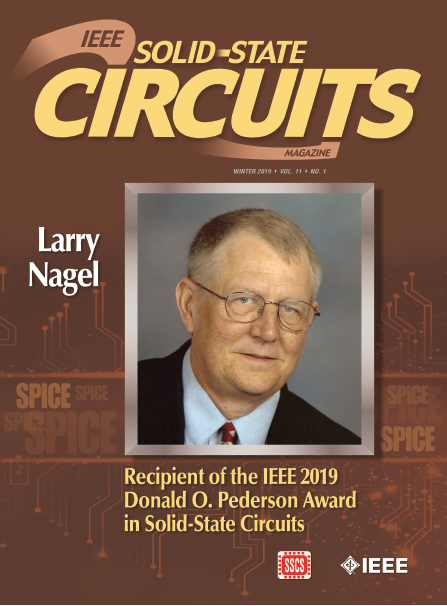 Journal of Solid-State Circuits
Solid-State Circuits Magazine
IEEE Journal of Exploratory 
     Solid-State Computational  Devices     and Circuits (JXCDC)
Solid-State Circuits Letters (SSC-L)
RFIC Virtual Journal
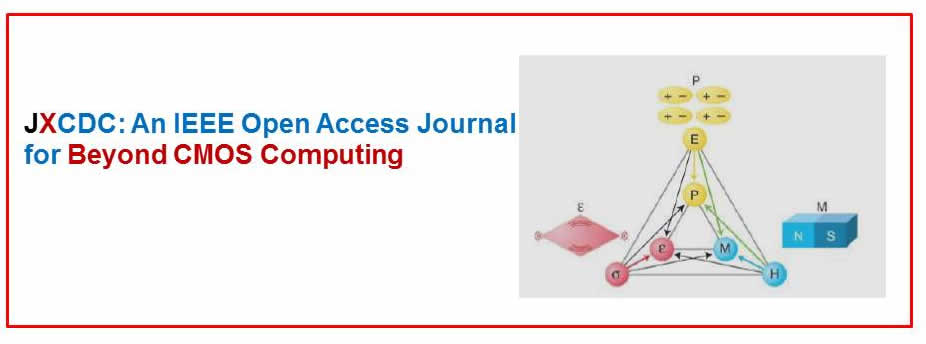 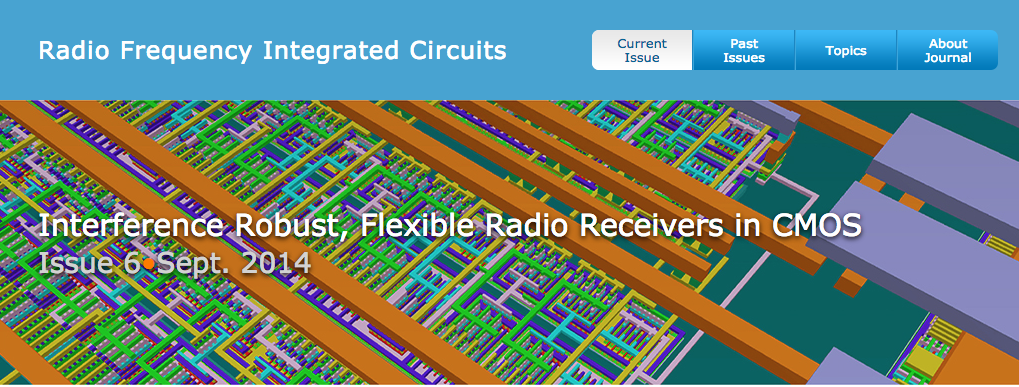 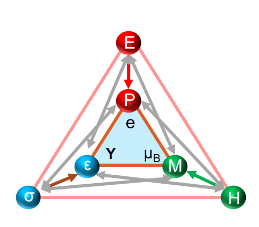 Join SSCS today to 
get these publications as part of your member benefits.
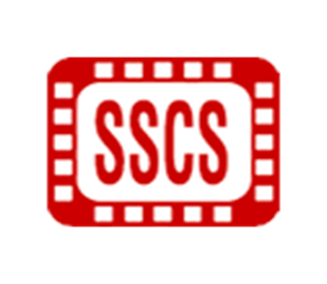 SSCS Chapter-based Conferences and Workshops
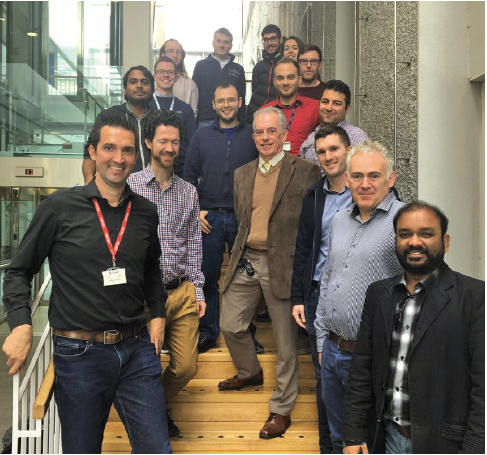 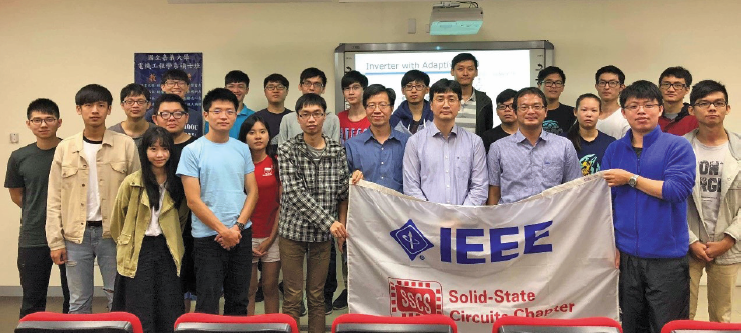 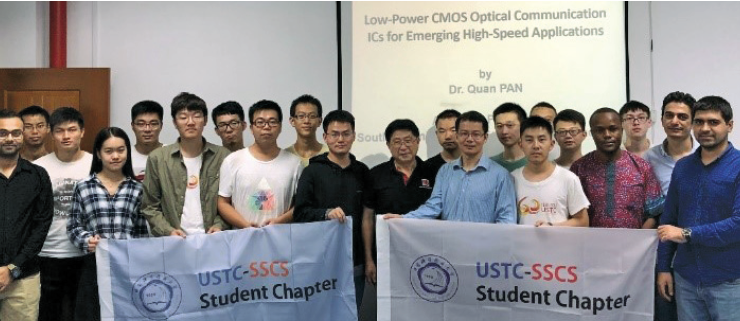 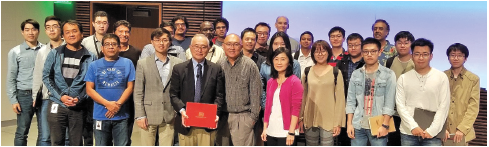 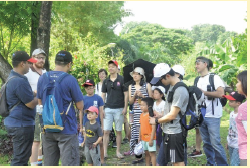 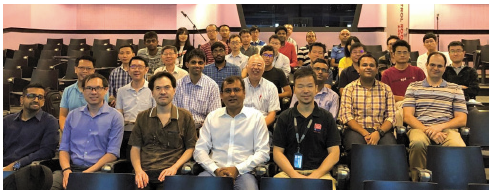 Over 110 Chapters Around the World Join and participate in your local Chapter